Award Portal Update
Juan Lepez
Director, Grant & Contract Accounting
APRIL 2023 MRAM
AWARD PORTAL IS…
Replacing GrantTracker as your one-stop grant shop
WHAT’S NOT CHANGING
One-stop view of a sponsored award/grants
Communication system between campus units/ shared environments and GCA
One day delay from Workday
Not used by any other central office
Access to sponsor invoices and financial reports
Just need a UW netID to access AP
WHAT’S CHANGING WITH AP
New look
GrantTracker Notes → Award Portal Tickets
Organized based on Workday award structure
Workday terminology
No more deficit transfer functionality
THE TRANSITION FROM GT TO AP
GrantTracker will be left online for previous biennium/closed budgets, but read only

Communication for awards that aren’t converted to Workday should be sent to gcahelp@uw.edu
TIMELINE
April-June 2023
Campus user testing
Complete system remediation
Create and release training documents

Mid-July 2023
Award Portal launches
GrantTracker goes into read-only mode
CALL TO ACTION
Bookmark GCA’s new Finance Transformation webpage for more information about how FT is changing GCA’s processes, Award Portal, and communication to sponsors
https://finance.uw.edu/gca/finance-transformation
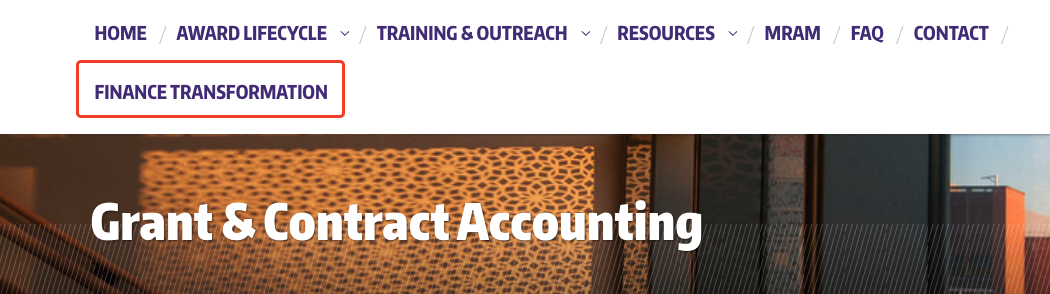 QUESTIONS
Please contact Juan Lepez at kabah12@uw.edu